Constructivist Information Security Awareness
M.Boujettif (Italtel, boujettif@yahoo.com) & Y.Wang (UCCC)
BWCCA 2010
Fukuoka Institute of Technology, Fukuoka, Japan
Abstract
The application a unique approach to enhancing information security awareness amongst employees, in effort to improve information security

Surveyed the current attitudes and awareness levels of 116 employees in 30 companies towards information security

2 companies opted to implement our new approach (CISA) based on a highly-employee centred constructivist method
 
The CISA approach aims to benefit the employees at different levels as it effects and encourages employee learning autonomy
Constructivist Information Security Awareness (CISA)
CISA encourages CIO’s and end users to improve their awareness regarding risks associated with utilising ICT
 
CISA  builds a conscious awareness of ones own attitude. This is deemed important in improving information security

Attitudes play an important role in information security behaviour

We confirm a positive correlation between poor/negative attitudes and low levels of information security
Introduction
Interviewed CIO’s;

We established their current information security levels and 
Conducted questionnaires to determine the employees’ attitudes  
Compared the results for any suspected correlations

2 companies’ chosen which were established as having poor information security and whose employees exhibited negative and/or poor information security attitudes: 

We introduced them to our unique information security programme (CISA) based on constructive methods
Research Questions
Research's main questions: 

Correlation between information security levels & attitudes towards information security? 
Usefulness of constructivist training methodologies to improve information security awareness?
Expected - Companies had security awareness campaigns but do they measure the effects of such campaigns on the employees’ attitudes and behaviour? 
How do we know that the campaigns are working? 
Do the campaigns really improve users’ attitudes and behaviour towards information security?

Results were used to establish effective security campaigns based on constructivist approach
What is this approach?
Individualised, user-centred free learning environment where users are in control of their own learning process 
Investigation has never been applied in the context of information security, IT security (even telecom security), and this makes this project unique
Human Element
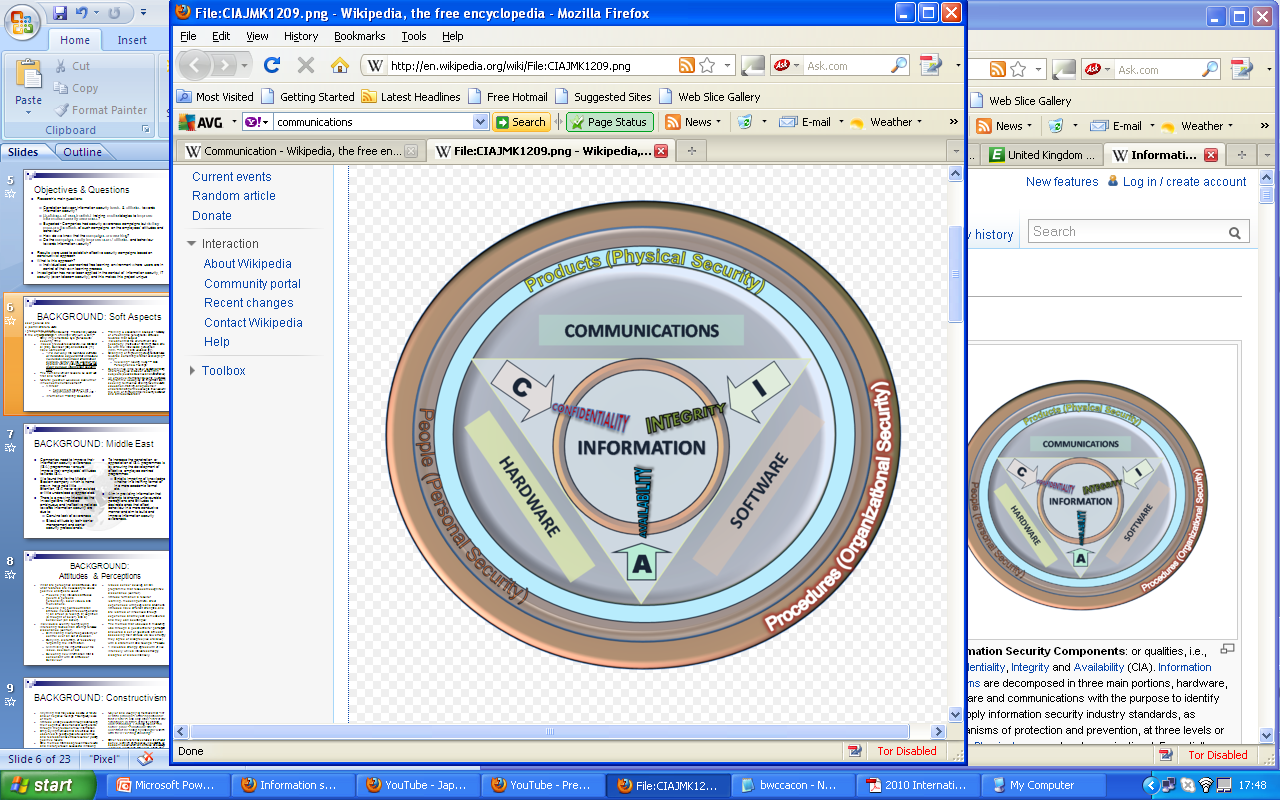 Information Security : Traditionally conjures up images of complexity (HW & SW) – Only implementable by a professional security firms! 

Previous researchers, like Stanton et al (2003), Schneier (2000), and Katsikas (2000) have warned that 

“it’s not only the technical software or hardware aspects that introduce vulnerabilities into an information system, rather it’s the users of the system which pose the greatest and most serious information security risk.” 

The human element needs to be dealt with first and foremost! Stephanou & Dagada (2008)
Procedures/ Policies are implemented to encourage people (Administrators/ Users/ Operators) how to use products to ensure information security within the organizations
[Speaker Notes: Hardware and software technicalities are important, the users of information systems are often ignored as the most critical ingredient in a secure information technological system.
Users should be educated towards improving their competencies to face rapid technological change and the amount of training individuals receive during their working life has a significant impact on their career prospects, wages and employability.
This has been attempted in many spheres of life and in general people react by avoiding and moving away from those things that they have bad perceptions of, especially those items they perceive difficult, constraining or limiting.
Possibly due to the perceptions that such subjects are likely to develop, in them, a sense of failure or contribute to negative feelings due to the prospects of unsatisfying results or grades. Their attitudes and perceptions towards these subjects are negative to the point that they avoid them completely and this may be reflected in the drop in number of enrolments made for those subjects at University level.]
Importance of Human Element
Natural question: How do we deal with or influence the human aspect?

Rules/Threats;
Punishment maybe? Fine? Imprisonment? Loss of Job?
Information! Training! Education! 

Training & education in a subject – Better track record of effecting the perceptions/ attitudes towards that subject

Environment and pedagogy (methods of training) have a lot to do with the individuals’ perception (Ann, Timothy and Laubach [2001])
Changing or improving perceptions/attitudes towards something is rather challenging – Why?  

Avoiding? Moving Away? – Bad Perceptions & Feelings!

Exemplified in the fields of academia/training where peoples’ dislike of challenging subjects (such as Science and Mathematics)  

An effective ISA Programme needs to seek to influence and improve the users’ education training, and guide their understanding of IS concepts
Middle Eastern Companies
Home grown Middle-Eastern companies pay little attention to ISA:

Never existed 
Little understood / appreciated

Ambiguous and ineffective policies towards information security are due to:
 
Genuine lack of awareness 
Blasé attitude by both senior management and senior security professionals
Campaigns were basic (warnings via email/ posters)
Increasing the appreciation of ISA programmes was done by ensuring the development of effective employee centred programmes: 

Entails imparting of knowledge whether in a training format or in a more academic format 

Information presented in a manner that is designed to change unfavourable perceptions and attitudes to desirable ones
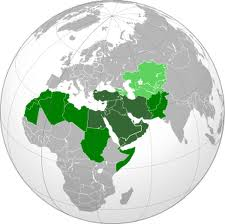 Attitudes & Perceptions
Develop an ISA programme that reduces the cognitive dissonance (conflict)

Attitude formation: a result of learning, modelling others, direct experiences with people and situations

Attitudes have different strengths, and are learned or influenced through experience and they can be changed!

The method of measuring/assessing attitude via how strongly one agrees or disagrees (like or dislike) with a statement and ticking a 1–5 scale
What are perception and attitudes? 

Attitudes govern a person’s personality beliefs, values, and motivations 
Three components: 
1) Affect (feeling), 
2) Cognition (thought or belief)
3) behaviour (an action) 

Individuals even try to employing interesting tactics in an attempt to reduce dissonance (conflict)

Eliminating his/her responsibility or control over an act or decision
Denying, distorting, or “selectively” forgetting information
Minimizing the importance of the issue, decision, or act
Constructivism
Anything that may cause a sense of failure and/or negative feelings – Complexity is one of them

Attitude change occurs – addressing cognitive and emotional components via new information
 
Employing methods utilised in pedagogical circles. Have track record of yielding positive results
One proven method in making positive changes to ones attitude and perceptions;
Constructivist methodology

“...commitment to the idea that the development of understanding requires active engagement on the part of the learner.”
Naylor and Keogh (1999)

“...principles of this approach ... learners can only make sense of new situations in terms of their existing understanding. Learning involves an active process ... learners construct meaning by linking new ideas with their existing knowledge.”

Active learning approaches were found to be beneficial and positive in improving academic achievement,/ attitude and concept learning
(Anzai & Simon [1979], Maria & Rosetta [2005])
CISA Programme
Our CISA Programme entails:

Elements of transfer of knowledge

Conducive environment of learning 

Material is learner-friendly/learner-centric 

Little or no instruction or explanation

Encourages active and engaging environment with virtual independence in learning

CISA approach allow users to develop information security material and activities that would contain their own terminology and explanations which they themselves construct and understand
Avoids passive learning 

Move towards active and interactive learning 

Learners relate information security to their daily lives and how it affects them and their colleagues

The material: information security warnings, posters, emails and policies can sometimes be daunting and unwieldy therefore allow participants to feel more ownership in gaining a deeper understanding. Guaranteed since they constructed the material that they comprehend and understand
Method and Realisation
Sample size: 240 individuals, only 116 responded accurately and concisely

30 CIO’s interviewed
 
Survey attitudes and perceptions
Questionpro (2007) 
University of Florida IT Security Awareness (2009) 
TCET (1997) 

Results were validated for consistence and disparate answers were removed leaving only consistent data outcomes

Single case-study with a questionnaire administered in two companies (sample ISA material)
Results: Information Security Awareness
ISA








Respondents indicate shocking low level of information security awareness for example their internet and email usage behaviours:
Rather concerning results  - Real lack of training ISA needs









Current ISA programmes are ineffective and have profound consequences on information security
Results: Employees’ ISA
Information Security policies, procedures were little understood and rarely recognised or appreciated;
Concerning situation: witnessed in the majority of KSA companies give us a reasonable microcosm of the possible state of information security awareness in and around the Middle East
Results: Respondents’ Attitudes
Respondents’ Attitudes: Respondents’ attitudes towards interactive learning as indicated by the respondents were positive:






Activities that may motivate the learning of new concepts were ones which required  challenging,  creating and Inventing activities as indicated by the results:
Results: Learning Environment
When faced with a learning environment which either meant learning by oneself or in a team with colleagues the following results were garnered:






In terms of the importance for there being an enjoying and fun environment:
Results: Learning Preferences
Respondents’ attitudes towards their thinking styles may indicate their preferences on how they approach challenges in learning etc.:
Respondents’ attitudes towards visual stimuli were quite conclusive and were recorded as follows:
Constructivist ISA: Task 1
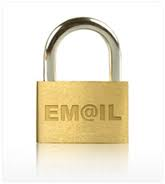 Employees requested to construct an email message in 45 minutes (after CIO scrutiny)
Access to resources (internet, written material on IS etc) requested to examine and identify important ISA aspects which needed to be transmitted in the email that they created. Requested to make it creative and funny. To encourage more fun, kinaesthetic
Focus on convergent and divergent thinking by encouraging and balancing fact (actual ISA information) and feasibility (funny cartoon), and striking equilibrium between structure and flexibility
Remarkable features: 
Vocal and visible expressions of happiness and jubilation from the groups were experienced
Excited and animated on returning their created group effort email 
Happy and cheerful for completing the task
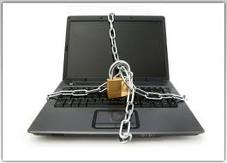 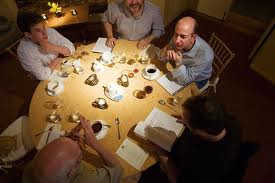 Constructivist ISA : Task 2,3,4,5...
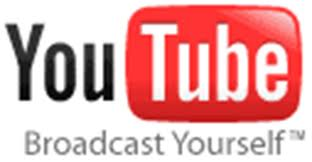 Sample Task 2: Videoed Presentation : Produce a 2 minute videoed presentation similar to a youtube.com


Sample Task 3: Quiz Creation: Produce an ISA quiz written around a geometric shape that would be cut converted into a 3D shape e.g. a cube. displayed on their desk 

Sample Task 4: Poster Creation: Importance of Backup


Sample Task 5: For and Against Discussion : Chose an ISA concept from set cards then instructed to think up arguments for and against later asked to defend the concept

Sample Task 6: Approximations : Employees requested to guess as accurately as possible the volume capacity of two vessels (e.g. a cup and testtube) representing ISA statistics
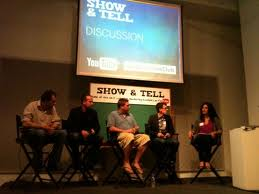 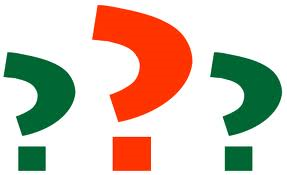 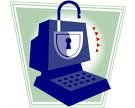 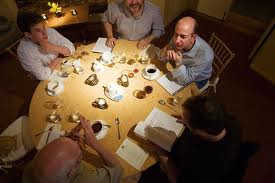 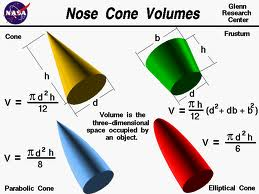 Evaluation
Our survey shows that 91% preferred the CISA constructivist approached (App. 2)

Traditional methods of disseminating and delivering ISA programmes maybe ineffective

Negative effect on the intrinsic motivation/ attitude in learning ISA concepts 

Employees preferred to develop and construct their own material interactively

CIO’s should consider adopting constructivist methodologies to improve ISA awareness

Employees’ attitudes had transformed when CISA was implemented 

Employees wanted freedom from the confines of formal passive learning (in keeping with previous research findings)
CONCLUSIONS
Employees can be blamed for traditional ISA paradigm as they tend to expect  experts to transfer the knowledge to them

Learners construct their own knowledge - interaction with environment

At the heart of CISA approach: Employees must understand Information Security but also develop thinking skills (analysis, reasoning, problem solving) otherwise they gain only a superficial attitude and awareness towards ISA

Security experts should employ constructivist methods

This study made use of constructivist methods to enhance employee awareness of information security ideas and concepts through the interactive collaboration of employees in playing a more centric role developing and enthusing the company ISA program with interactive and enjoyable activities
 
There was a perceived improvement in information security awareness. The significant findings and results of this study were;

91% of the employees in the case-study preferred the new approach (Constructivist ISA) as opposed to traditional programs
94% of the employees surveyed were dissatisfied with their companies’ current information security programs
Thank You